Санкт-Петербургское государственное бюджетное образовательное учреждение среднего профессионального образования «Колледж олимпийского резерва №1».
Нравственные проблемы литературы и воспитание личности.
Выполнила
Учащаяся 11 «Е» класса
Отделения пулевой стрельбы
Никитенко Виктория
Руководитель
Власова Л.А.
Санкт-Петербург
2013 год.
Совесть – нравственное сознание, нравственное чутье или чувство в человеке; внутреннее сознание добра и зла; тайник души, в котором отзывается одобрение или осуждение каждого поступка; способность распознавать качество поступка; чувство, побуждающее к истине и добру, отвращающее ото лжи и зла; невольная любовь к добру и к истине; прирожденная правда в различной степени развития.
Честь – внутреннее нравственное достоинство человека, доблесть, честь, благородство души и чистая совесть.
«Притча о блудном сыне»
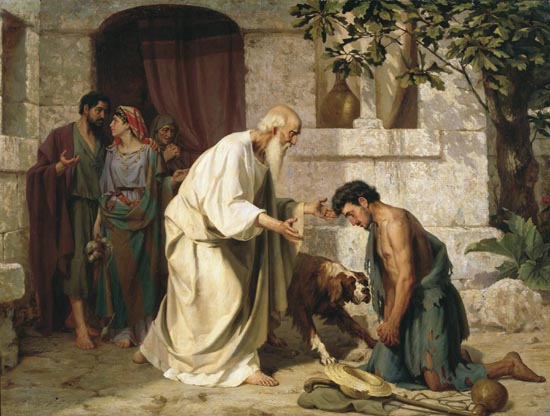 Н.Д. Лососев. 1882 год.
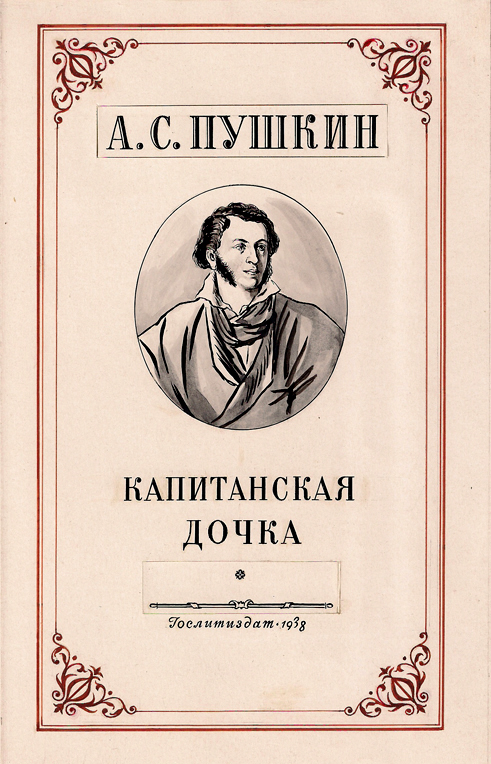 А. С. Пушкин «Капитанская дочка»
Б. Васильев «А зори здесь тихие»
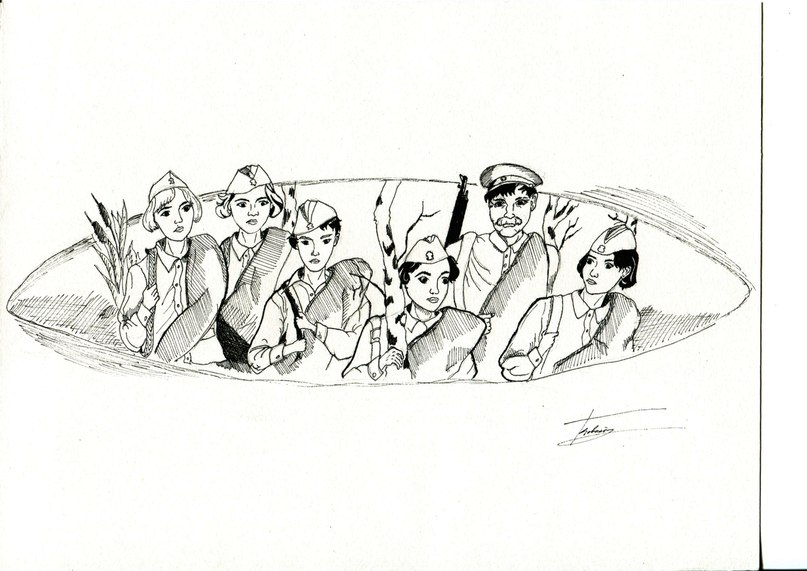 Ковалев Григорий, 11 «Е»
В. Короленко «Слепой музыкант»
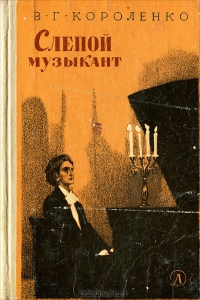 Как художественная литература способствует развитию личностных качеств?
Обогащает речь, пополняет словарный запас;
Способствует общему развитию личности, умственному развитию;
Расширяет кругозор, дает новые знания о мире;
Дает необходимую для жизни информацию;
Может подсказать выход из сложных жизненных ситуаций;
Формирует волевые качества личности, что важно для спортсмена;
Помогает лучше понять себя и окружающих;
Чтение-отдых от изнурительных тренировок.
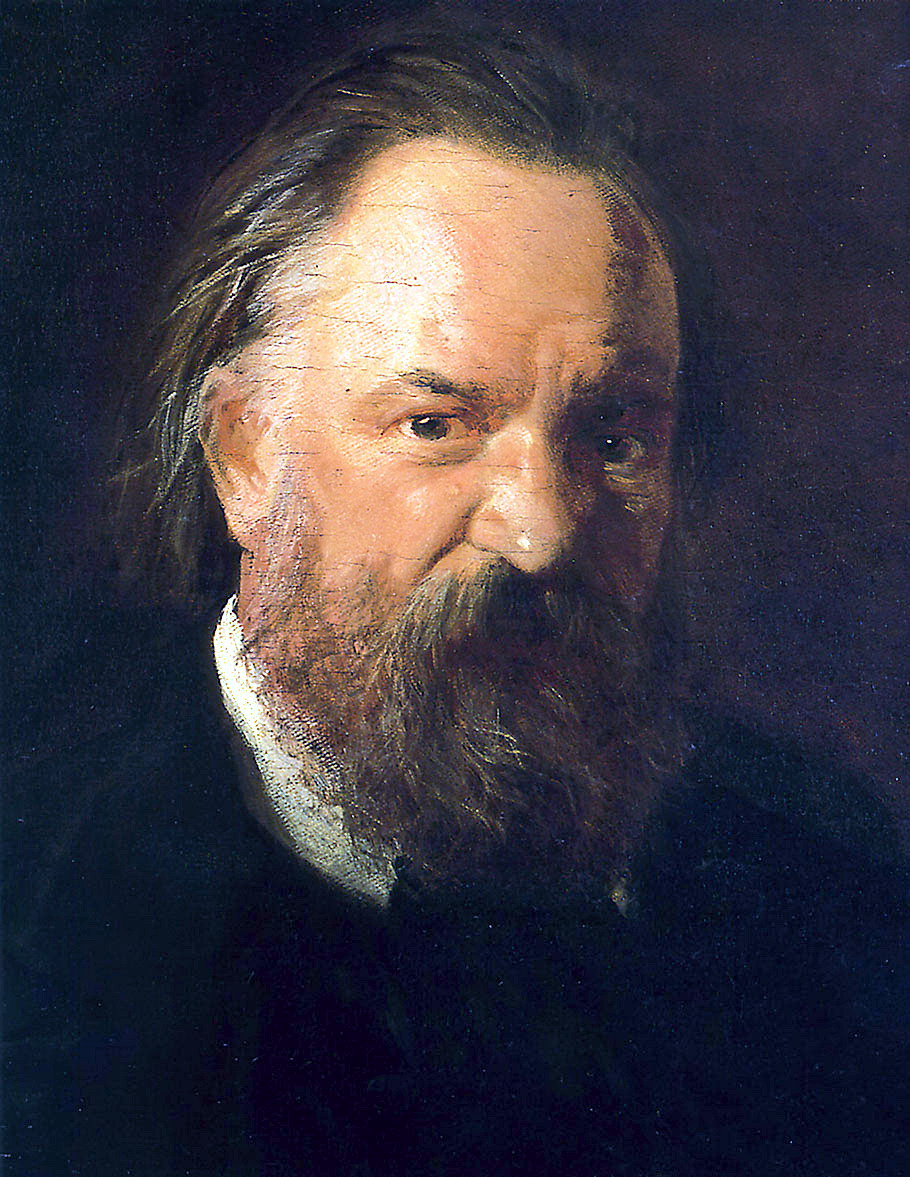 «Книга – это духовное завещание одного поколения другому, совет юноше, начинающему жить, приказ, передаваемый часовым, отправляющимся на отдых, часовому, заступающему на его место».
А. Герцен.
Спасибо за внимание!